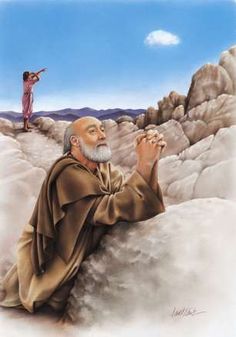 Lessons on Prayer from Elijah
James 5:16-18
James 5:16-18
16 Confess your trespasses to one another, and pray for one another, that you may be healed. The effective, fervent prayer of a righteous man avails much. 17 Elijah was a man with a nature like ours, and he prayed earnestly that it would not rain; and it did not rain on the land for three years and six months. 18 And he prayed again, and the heaven gave rain, and the earth produced its fruit.
James 5:16-18
16 Confess your trespasses to one another, and pray for one another, that you may be healed. The effective, fervent prayer of a righteous man avails much. 17 Elijah was a man with a nature like ours, and he prayed earnestly that it would not rain; and it did not rain on the land for three years and six months. 18 And he prayed again, and the heaven gave rain, and the earth produced its fruit.
What Elijah Did in Prayer, We Can Also Do
Lessons on Prayer from Elijah
Lord Hears Prayers of the Righteous
Isa. 59:1-2  Sin causes separation so God will not hear
Jn. 9:30-33  “If a man is a worshiper of God & does His will”
1 Pet. 3:12  Ears open to the prayers of the righteous
We Must Pray Fervently (energeo) & Earnestly
Phil. 2:13  Same word used in this text
Rom. 12:10-12  Not lagging in diligence, fervent in spirit
We Must Pray Persistently (1 Kgs. 18:42-44)
Luke 11:5-9  Persistence yields effect, works more with God
Luke 18:1-8  Parable to always pray and not lose heart
We Must Pray with Faith, Confident of an Answer
1 Kgs. 18:44-45  Elijah was expecting rain to come as prayed
James 1:5-8  Must ask in faith without doubting